جامعة بغداد
كلية الادارة والاقتصاد
قسم الإدارة العامة
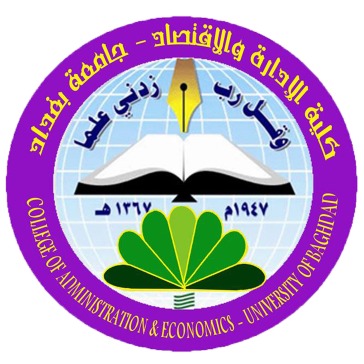 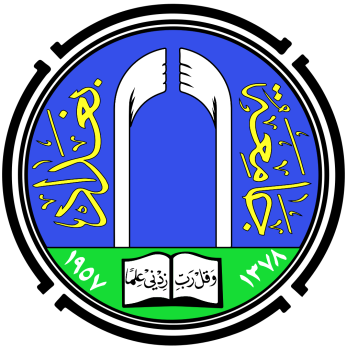 عنوان المحاضرة السابعةاستراتيجيات التسويق
إعداد
م.م. مريم فخر الدين محمود
اهداف المحاضرة :
أن يتعرف الطالب على :
1.مفهوم الاستراتيجة .
2.مفهوم استراتيجيات التسويق .
3.خطوات استراتيجيات التسويق .
مفهوم الأستراتيجية
مفهوم الستراتيجية : هي النماذج الأساسية لتخطيط الأهداف والموارد والعاملين وبما يتوافق مع توجه المنظمة نحو السوق والمنافسون والعوامل البيئية الأخرى المحيطة بها .
وبشكل عام يمكن القول بأنه مهما أختلفت التعريفات بخصوص الستراتيجية فأنها لابد أن تتضمن الاتي:
 -أنها وسيلة تعتمد من قبل المنظمة للموائمة بين مواردها المتاحة والفرص الحاصلة أو الممكن حصولها في البيئة الخارجية .
-كونها أداة رئيسة لأتخاذ القرارات الهامة والمصيرية في حياة المنظمة وعلى الأمد البعيد .
-تعظيم مواردها المتاحة عبر الأستخدام الكفوء لمواجهة أحتياجاتها .
-تستمد الستراتيجية وجودها من خلال رسالة المنظمة .
مفهوم استراتيجيات التسويق
استراتيجية التسويق ستجعل المنظمة اكثر قدرة على مراقبة البيئة وما يحصل بها من تغيرات متسارعة تتعلق بالمنافسون ، المجاميع الأستهلاكية، خيارات الشراء المتاحة امام المستهلكين، تصميم ومستوى جودة المنتج .
وقد عرفت استراتيجية التسويق على أنها التخصيص الدقيق لموارد المزيج التسويقي في المنظمة على وفق ماتتطلبه الأسواق المستهدفة .
استراتيجية التسويق : هي تطوير لرؤى المنظمة حول الأســـــواق التي تهتم بها ووضع الأهداف وتطويرها وأعداد البرامج التسويقية بما يحقق مكانة للمنظمة وتستجيب لمتطلبات قيمة الزبون في السوق المستهدف .
وهذا التعريف يشير في متضمناته الى الآتي :
 كونها تطوير لرؤى ورسالة المنظمة والأهداف المطلوب تحقيقها.
 خلق قيمة ومكانة للمنظمة في السوق وفي ذهنية الزبون .
 تحقيق قيمة مضافة للزبون في السوق المستهدف .
 الترابط الوثيق بين استراتيجية التسويق والبيئة المحيطة بالمنظمة من خلال المسؤولية التي تتحملها تجاه المجتمع .
خطوات استراتيجية التسويق
SWOTالخطوة الأولى : التحليل الموقفي 
تعد أداة مساعدة ورئيسة للمدراء في خطوات التخطيط حيث تتمثل بالممازجة بين قوتها الداخلية المتمثلة بالقوة والضعف وما يقابلها من البيئة الخارجية والمتمثلة بالفرص والتهديدات لتحقيق الميزة التنافسية في مقابلة أحتياجات المستهلكين وبذات الوقت فعلى المنظمة أن تعمل من خلال القائمين على التخطيط الستراتيجي التسويقي لتحويل نقاط الضعف الداخلية التي تواجهها الى قوة وكذلك التهديدات التي تواجهها في البيئة الخارجية الى فرص جديدة .
المتغيرات الأساسية التي تقوم المنظمة في دراستها :-التحديد الدقيق لمكانة المنظمة في توجهات الصناعة التي تعمل بها وتحليل موقفها بدقة حيال أمكاناتها المستقبلية في هذا المجال .-تحليل المنافسين من حيث قوتهم وحجمهم وتأثيرهم الحالي أو المستقبلي في السوق .-معرفة الشركة لذاتها ومعبر عنها وبشكل موضوعي من خلال مكامن القوة والضعف فيها .العلاقة الصحيحة والواضحة مع المستهلكين ومن خلال أجراء الدراسات البحثية وبما يتعلق بعلاقتهم مع المنظمة عبر منتجاتها المقدمة لهم .
الخطوة الثانية : التركيز على السوق – المنتج وتحديد الأهداف

1-تجزئة السوق : وتعني بشكل مختصر كيفية التعامل مع السوق المستهدف وتجزئته الى اسواق او قطاعات .
2- نقاط التمايز : تمثل في حقيقتها الخصائص المميزة او المختلفة لمنتجات المنظمة عما يماثلها وينافسها من منتجات اخرى .
3-مكانة المنتج : وهي تمثل المكانة الذهنية التي يحتلها المنتج في تفكير المستهلك من حيث قبوله وولاءه للمنتج .
الخطوة الثالثة : البرنامج التسويقي
1- استراتيجية المنتج .
2-استراتيجية التسعير .
3-استراتيجية التوزيع .
4-استراتيجية  الترويج .
الخطوة الرابعة : الجانب التنيفذي :
1-الموارد المتحققة .
2-تصميم التنظيم التسويقي .
3-جدولة التطوير.
4-انجاز البرنامج التسويقي .
الجانب الرقابي :
مقارنة النتائج مع الخطة لتحديد الأنحراف : توضع الأهداف ضمن أستراتيجية التسويق على أمل أن تتحقق في مديات زمنية معينة ولكن واقع الحال عند تنفيذ البرامج التسويقية قد يحصـل أنحراف أو أختلاف عن الخطة وهو ما يصطلح عليه بالفجوة التخطيطية والتي تمثل الفـــــرق السالب بين المخطط والتنفيذ ومن هنا فأن أدارة الشركة أو القسم التسويقي يسعى للبحث الدقيق عن أسباب هذا الأنحراف ومعالجتها وقد يكون الخطأ ليس بالتنفيذ بل في عدم واقعية الأهــداف الموضوعة أو المبالغة فيها الى حد كبير وبالتالي أصبح من الصعب تنفيذهــــــــــــــــــــــــا في الواقع الميداني.أتخاذ الفعل لتصحيح الخطأ : عندما يتم التقييم للبرنامج التسويقي الستراتيجي فأنه قد يكــــون الأداء المتحقق لم يبلغ المستوى المطلوب وأنه هنالك أخطاء قد حصلت في التنفيذ وهنا يكـون من الواجب أن تقوم الأدارة التسويقية بأجراء الرقابة الوقائية والتي تحول دون حصول الخطأ وقبل وقوعه لكي لا يحدث تأثير سالب وأذا ما حصل الخطأ في الأداء التسويقي فأنه لابـــد أن
شكراً لحسن استماعكم واصغائكم